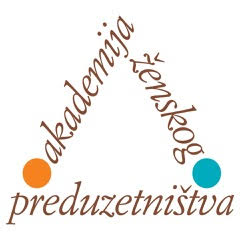 -SAM SVOJ KONSULTANT-
Razumevanjem novčanih tokova do uspeha u poslovanju.
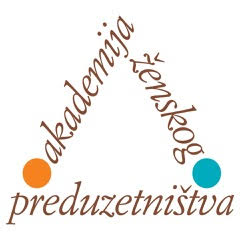 Bez obzira koristili heftalicu, rasheftivač ili zumbu (bušač za papir)…
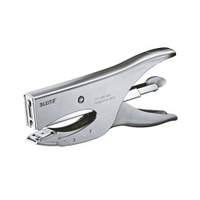 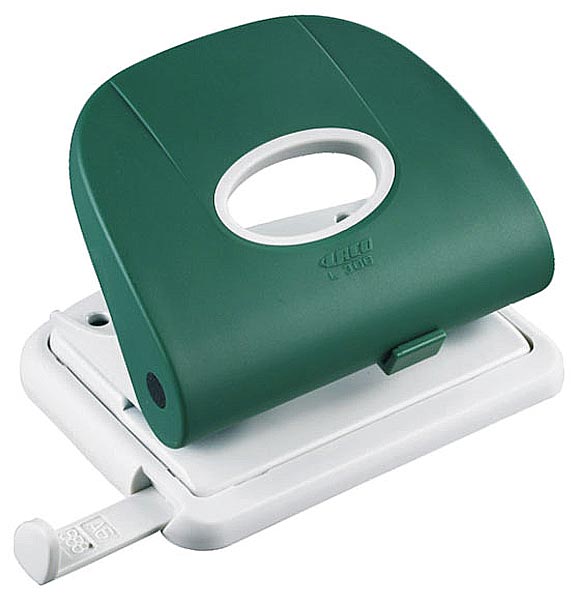 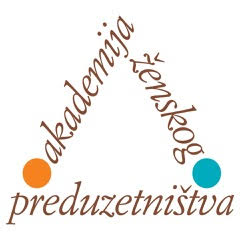 …odnosno kompjuter ili računar…
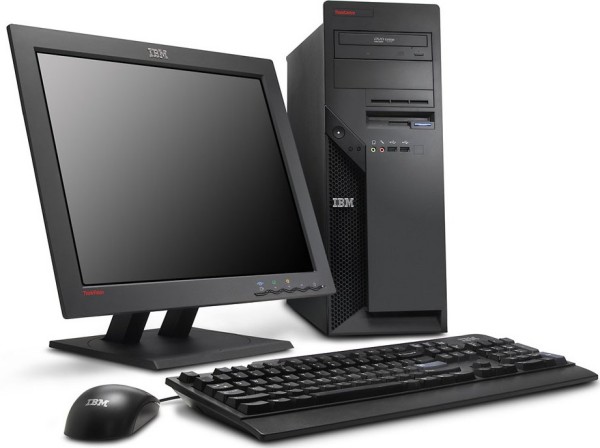 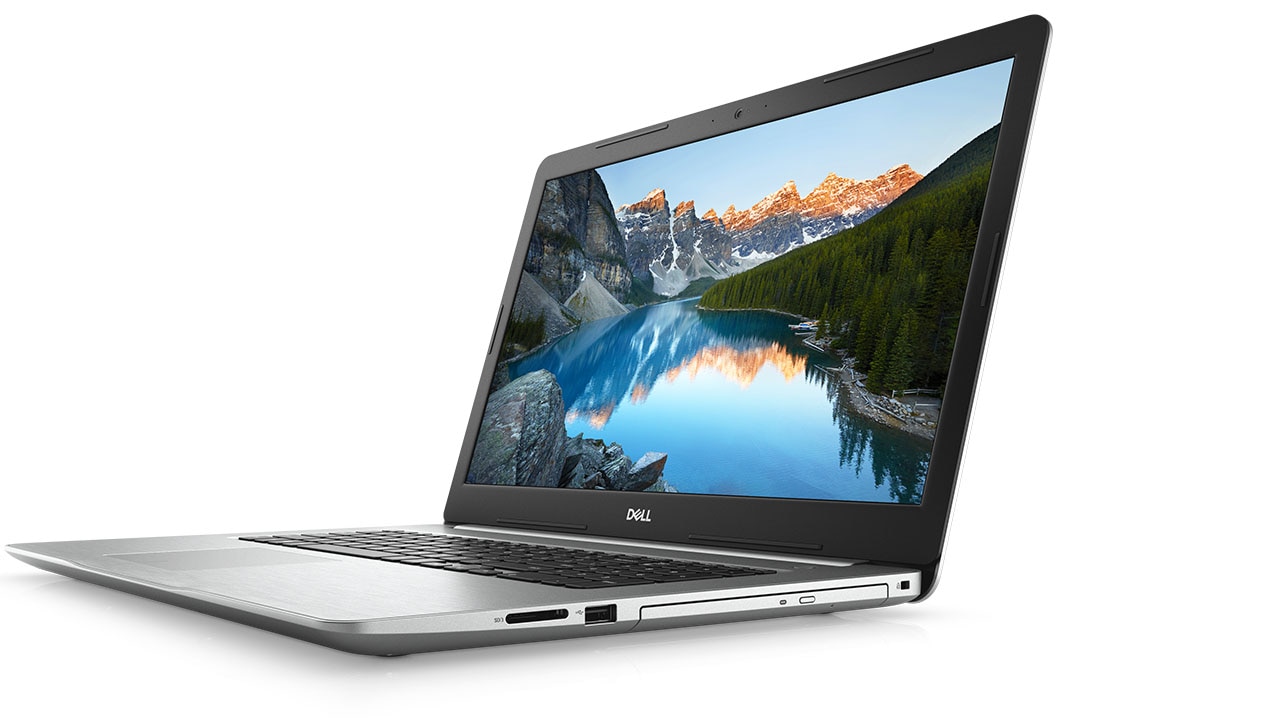 …neophodno je da imate potrebno znanje da biste bili sam svoj konsultant.
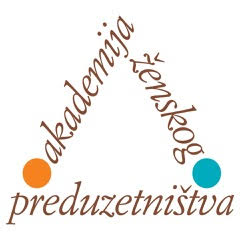 Da li primećujete razliku?
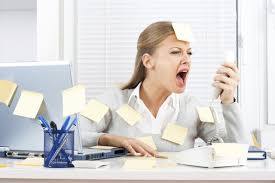 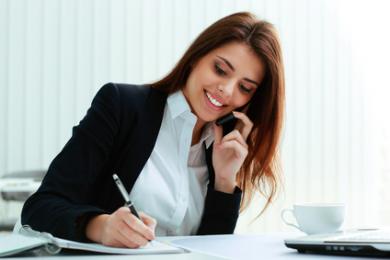 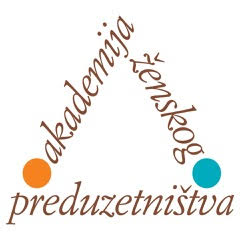 I TEORETSKI DEO: Strateški menadžment
Strateški menadžment predstavlja celokupan proces donošenja odluka i sprovođenja aktivnosti.
ZADACI
Strategijska analiza – analiza i predviđanje opšteg i konkurentskog okruženja. 
Najčešće korišćena tehnika u strateškom upravljanju - SWOT analiza.
INTERNI FAKTORI
	SNAGE	(+)			SLABOSTI (-)



	
	ŠANSE (+)			PRETNJE (-)


		    EKSTERNI FAKTORI
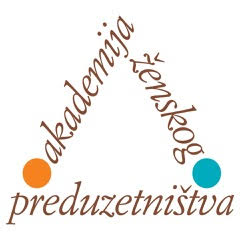 I TEORETSKI DEO: Strateški menadžment
PRIMER
Swot Analiza domaćeg preduzeća koje proizvodi i izvozi na globalno tržište ručno izrađen nakit kreiran od strane mladih i obrazovanih dizajnera.
INTERNI FAKTORI

SNAGE	(+)			SLABOSTI (-)
Motivisano osoblje		- Ograničeni ljudski resursi
Savremena oprema	 	- Neiskustvo poslovanja na
				  svetskom tržištu


ŠANSE (+)			PRETNJE (-)
Jedinstven proizvod na		- Pojava konkurencije sa jeftinijom
     globalnom tržištu		  kopijom
				- Moguć pad popularnosti proizvoda.

		       EKSTERNI FAKTORI
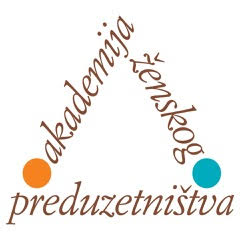 I TEORETSKI DEO: Strateški menadžment
Strategijski izbor – koji podrazumeva identifikovanje, opis i ocenu strategijskih opcija, ali i izbor strategije preduzeća. 
Strategijska implementacija – koja se odnosi na stvaranje uslova za prevođenje strategije u akciju.
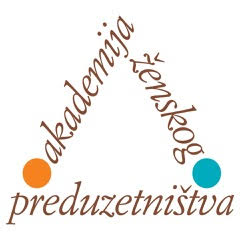 I TEORETSKI DEO: Strateški menadžment
Svrha strategije je
izbor poslovne delatnosti, 
alokacija izvora,
stvaranje održive konkurentske prednosti.

Za nastanak, opstanak i uspešno poslovanje preduzeća važni su: 
kapital
inovacije i prihvatanje rizika
poslovne ideje
menadžerska sposobnost planiranja, organizovanja, vođenja i kontrole
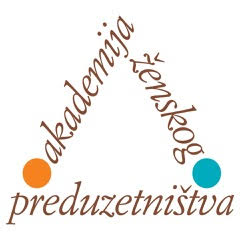 HVALA NA PAŽNJI